«Напрямки роботи педагогів ЗДО №26 з формування логіко-математичної компетентності дошкільників»  (Панорама досвіду)
Вихователь-методист 
КЗ «ДНЗ №26 ВМР» 
Наталія Романюк
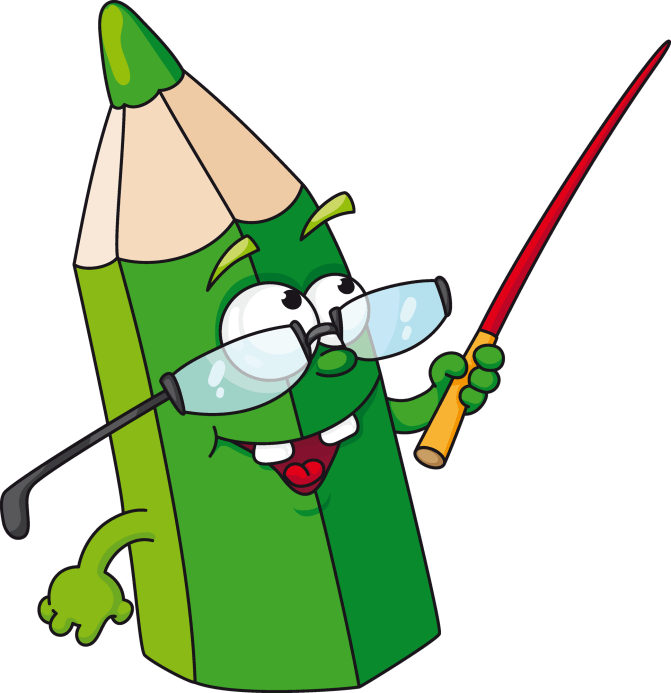 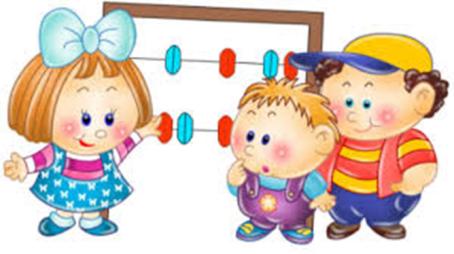 «Для багатьох математика назавжди залишається таємницею за «сіма замками».А секрет простий: малюків треба заохочувати  до математики через гру…»                                                        
Л. Венгер
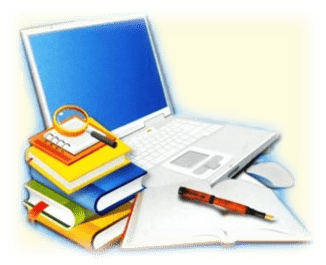 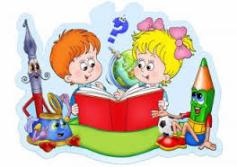 Предметно-розвивальне середовище
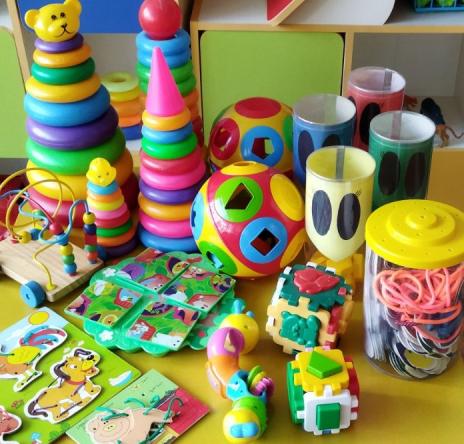 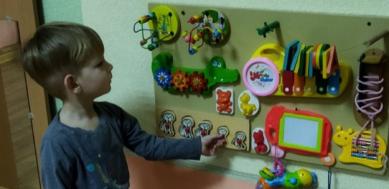 Предметно-розвивальне середовище
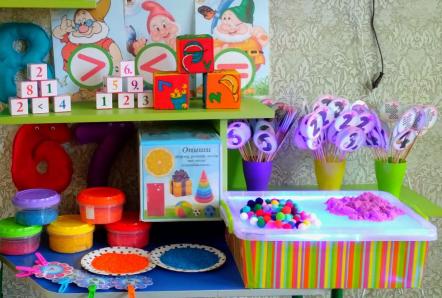 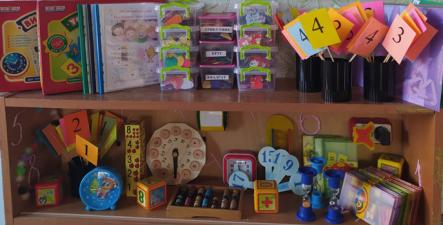 Предметно-розвивальне середовище
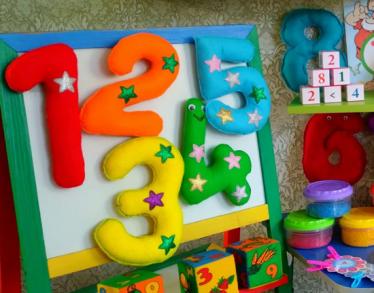 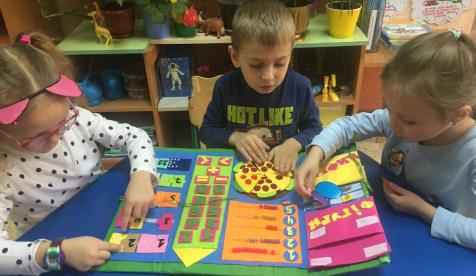 Спостереження
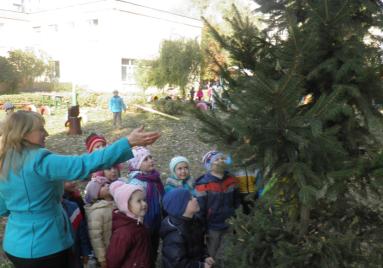 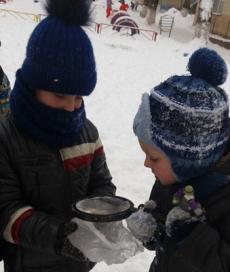 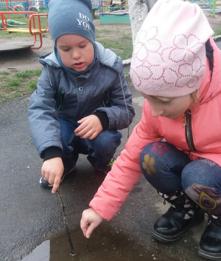 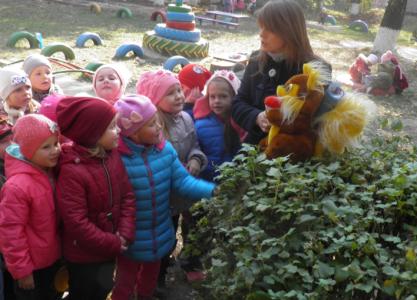 Математичні дослідження (вимірювання об’єму, глибини, часу)
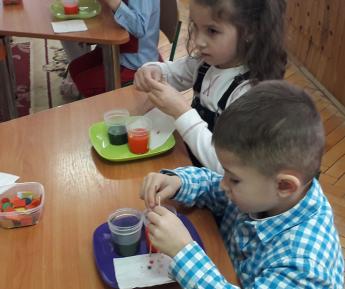 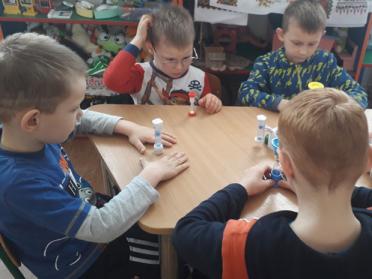 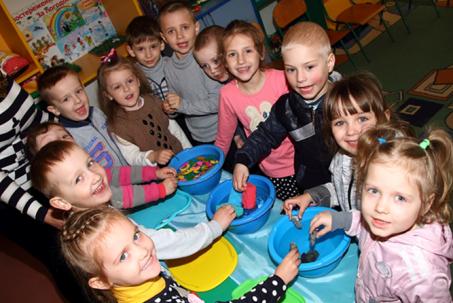 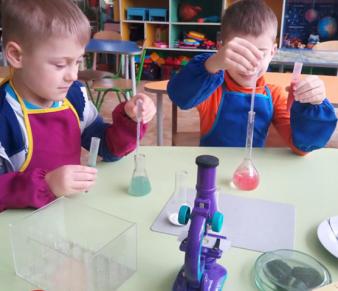 Логіко-математичні ігри
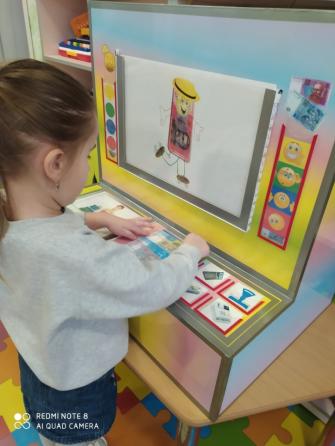 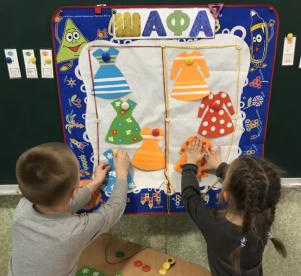 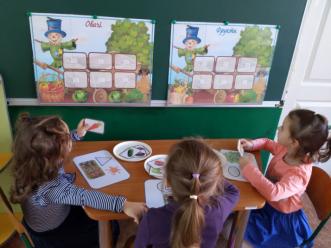 Конструктивні ігри
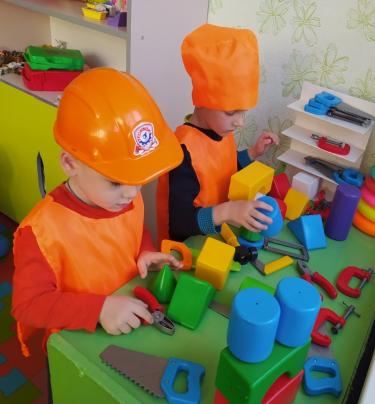 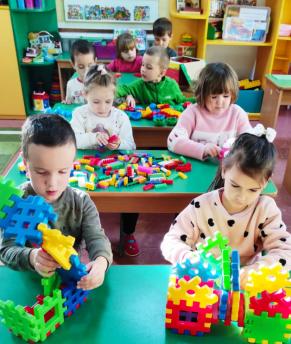 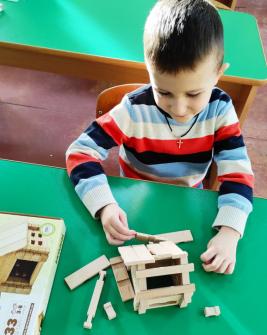 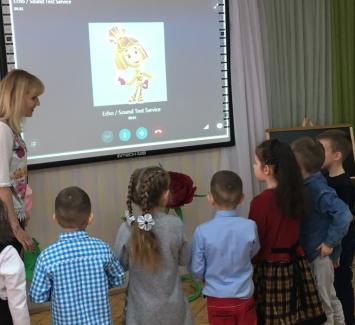 Інтегровані заняття
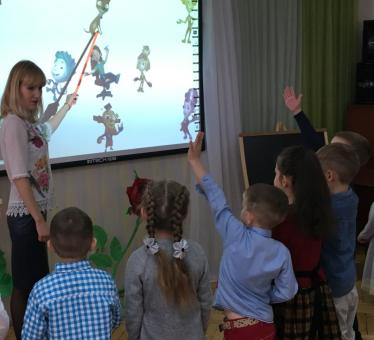 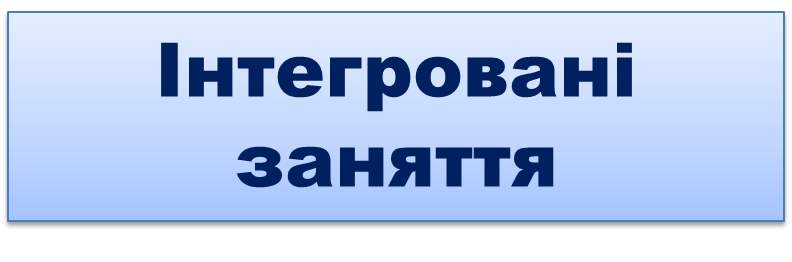 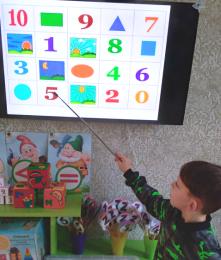 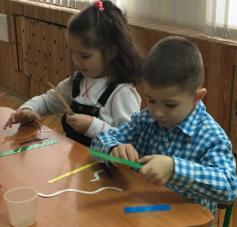 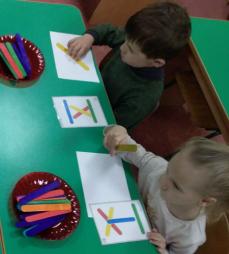 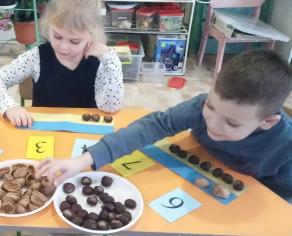 Сюжетно-рольові ігри
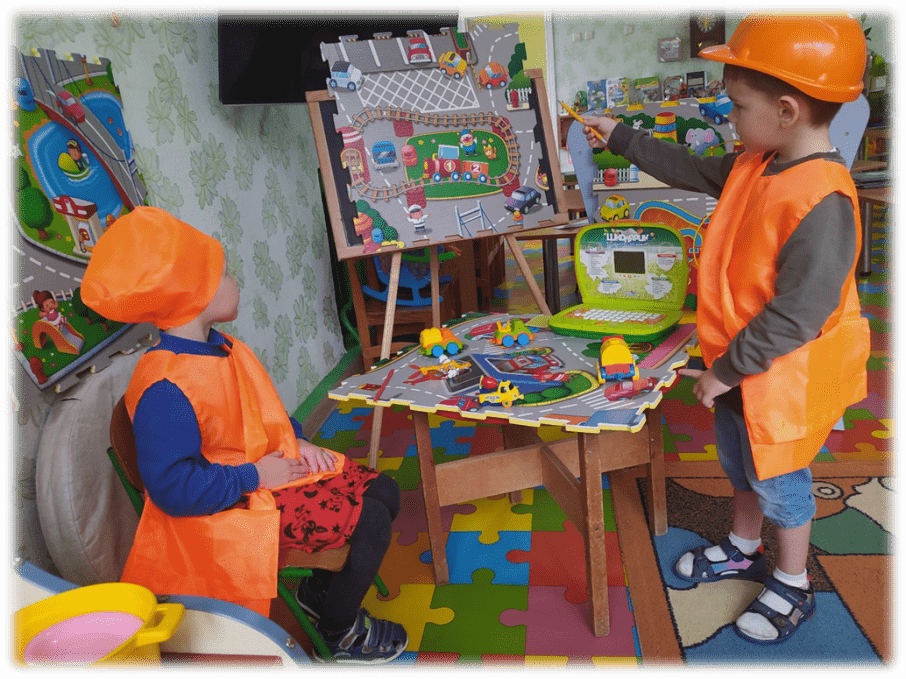 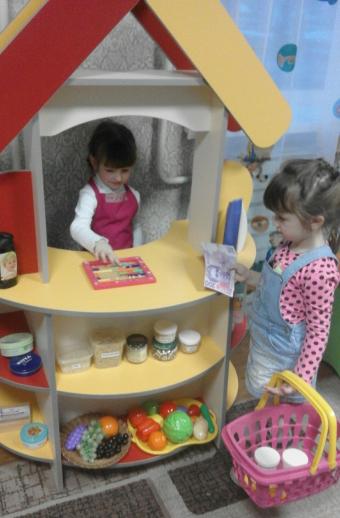 Математичний гурток «Невгамовні цифри»
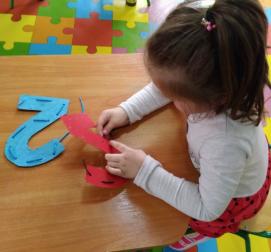 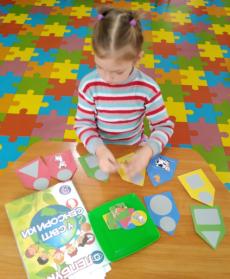 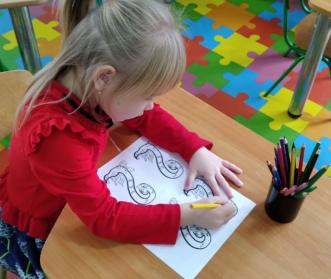 Гурток «Clever kids»
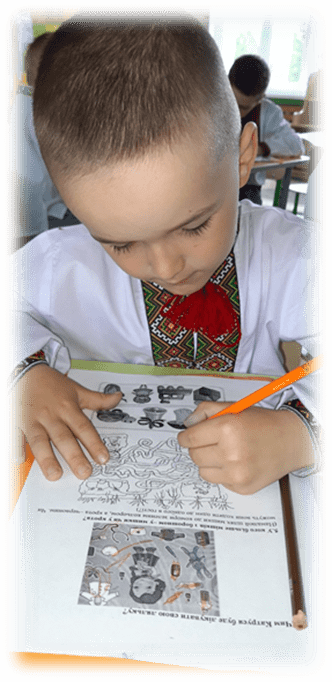 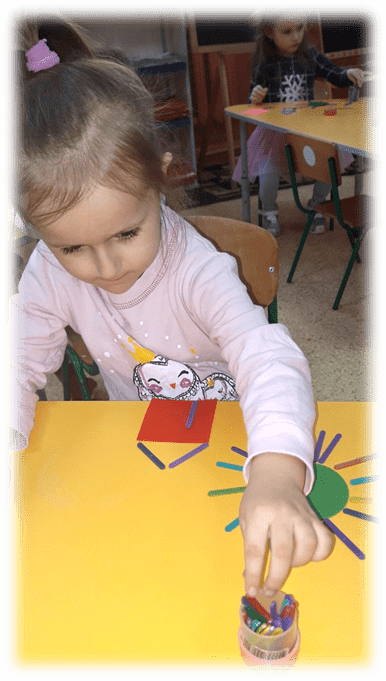 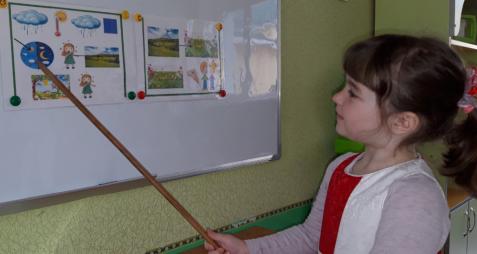 Розвивальні  ігри 
В. Воскобовича
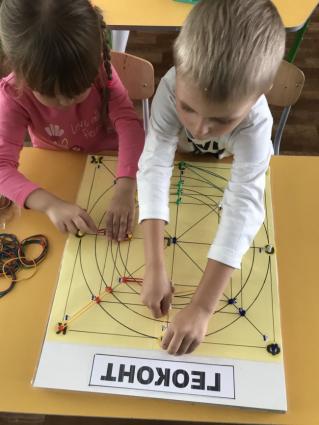 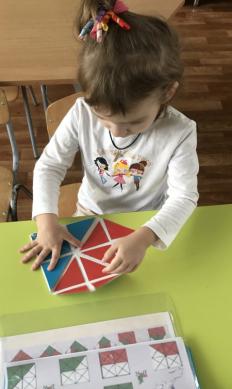 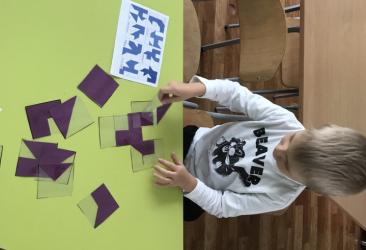 Розвивальні  ігри 
В. Воскобовича
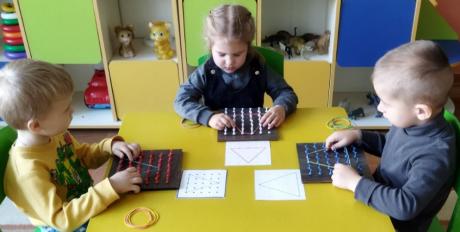 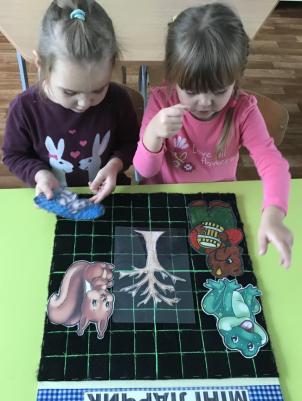 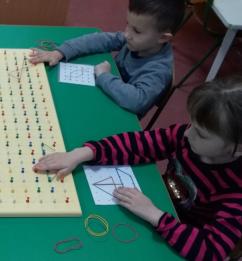 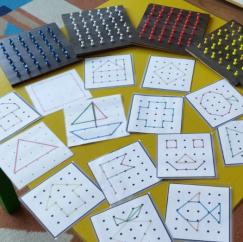 Ейдетика
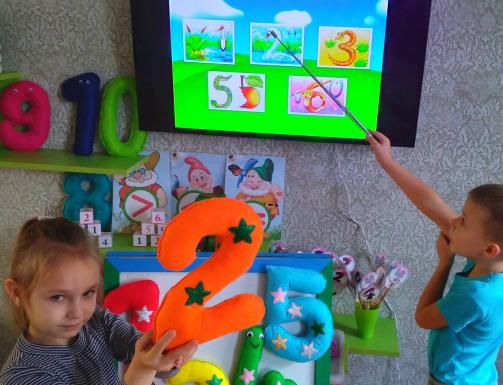 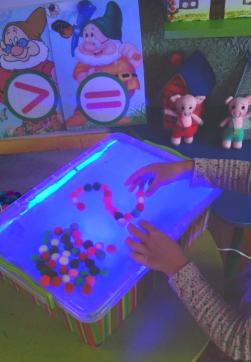 Технологія «сендплей»
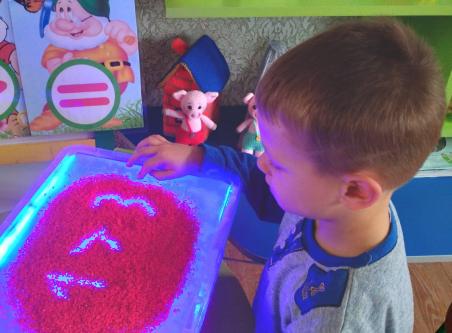 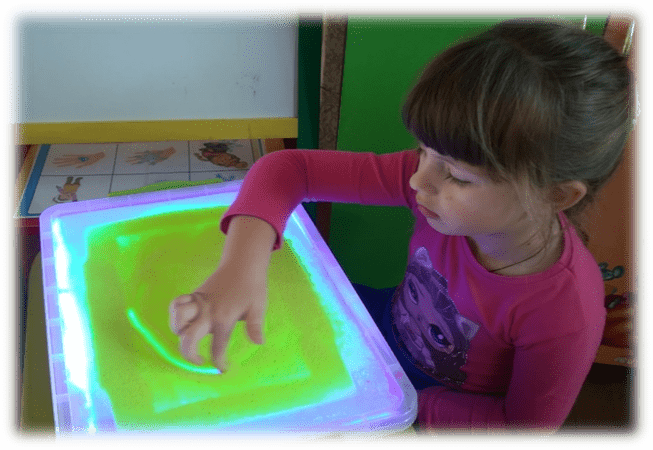 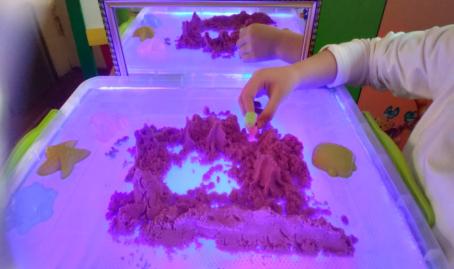 Теорія розв'язання винахідницьких завдань (ТРВЗ) Альтшуллера
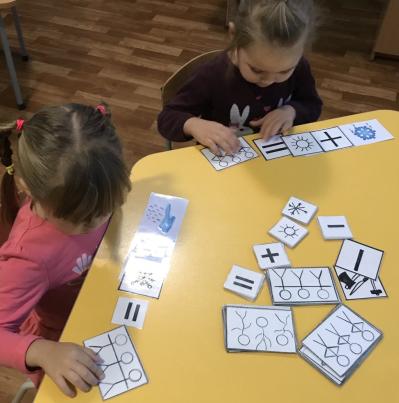 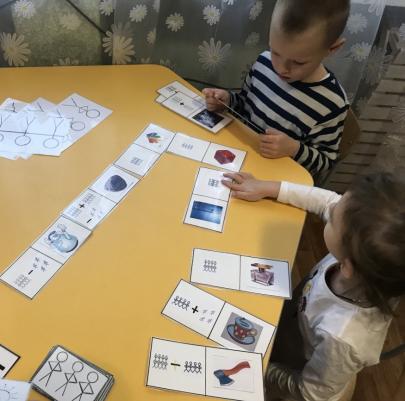 Кубик Блума
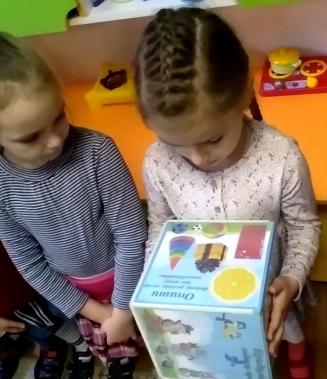 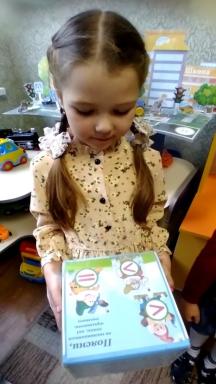 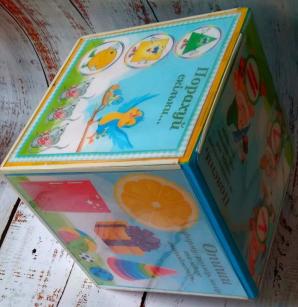 Форми роботи з логіко-математичного
Спостереження
Математичні досліди, експерименти
Логіко-математичні ігри, ігри-загадки 
Конструктивні ігри 
Комплексні, тематичні, інтегровані заняття 
Сюжетно-рольові ігри 
Гурткова робота
Впровадження інновайційних технологій
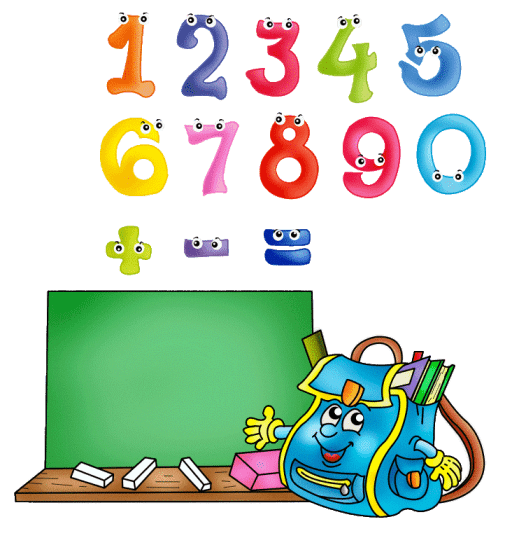 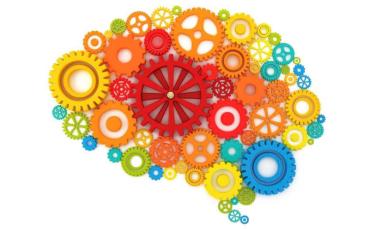 Пошуки ефективних форм 
та засобів роботи з дітьми - сприятимуть розвитку логічного мислення  дошкільників 

Дякую за увагу!